Південно-східна Азія
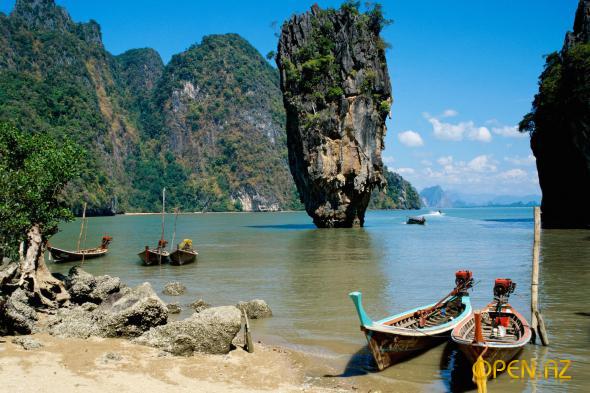 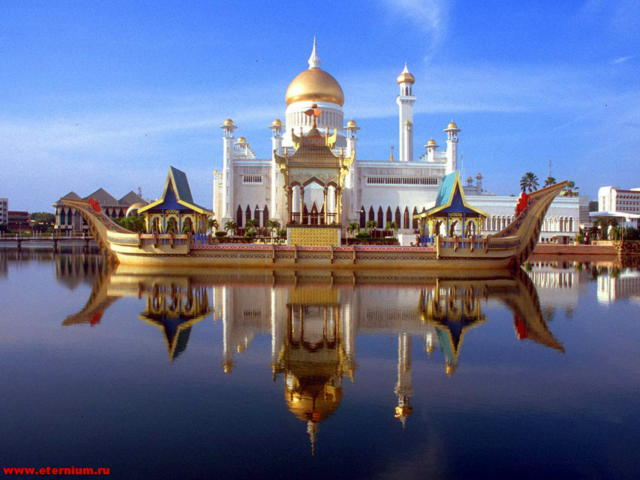 Підготувала студентка І курсу
47а групи Минда Вікторія
Географічне положення
Приблизно посередині перетинається екватором, на півночі - північним тропіком. 
Знаходиться на схід від нульового меридіана.
Протяжність з півночі на південь - 3, 2 тис. км;
Із заходу на схід - 5, 6 тис. км
Склад регіону
До складу регіону входить 11 країн: Індонезія, Таїланд, Бруней, В'єтнам, Камбоджа, Лаос, Малайзія, Мьянма, Сінгапур, Східний Тимор і Філіппіни.
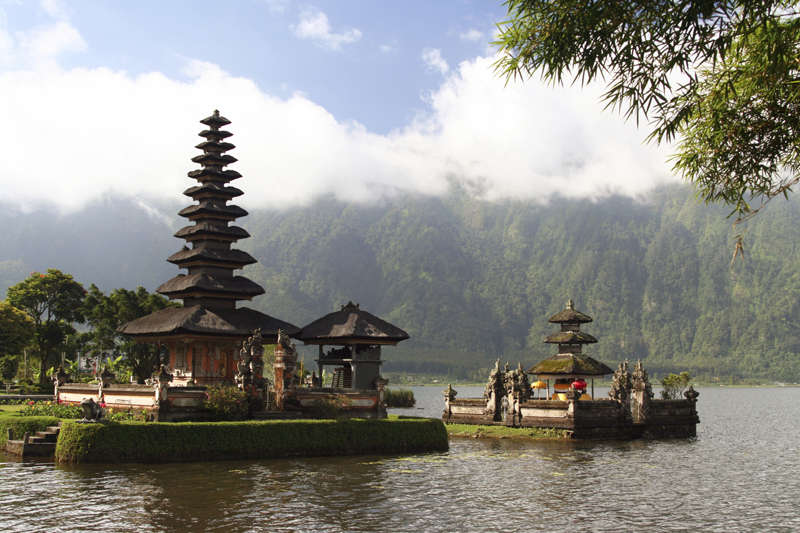 Прапор Індонезії
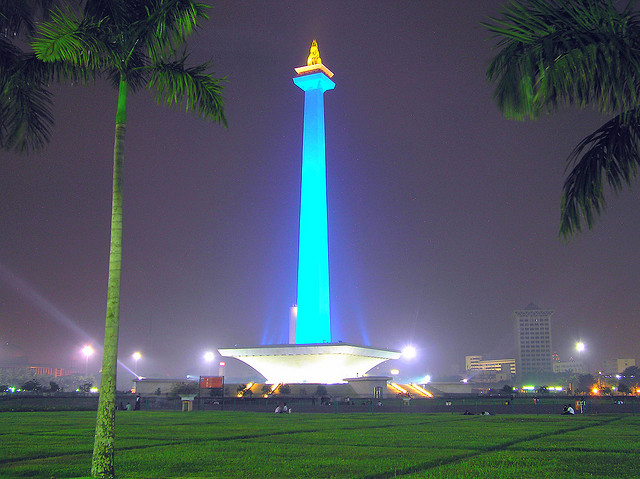 Балі
Джакарта - столиця Індонезії (монумент Монас)
Таїланд
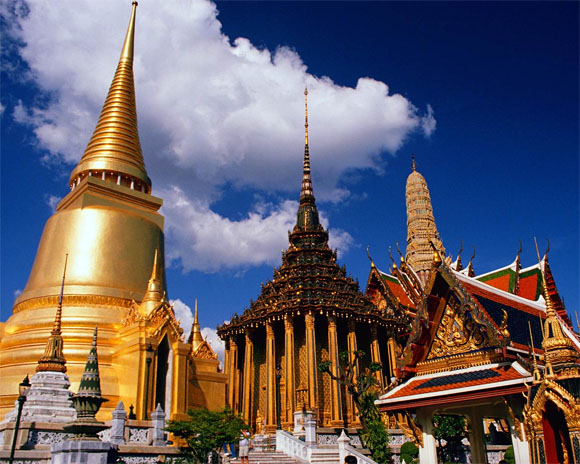 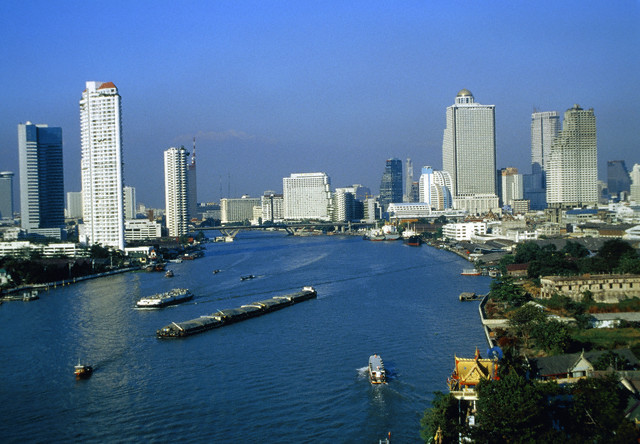 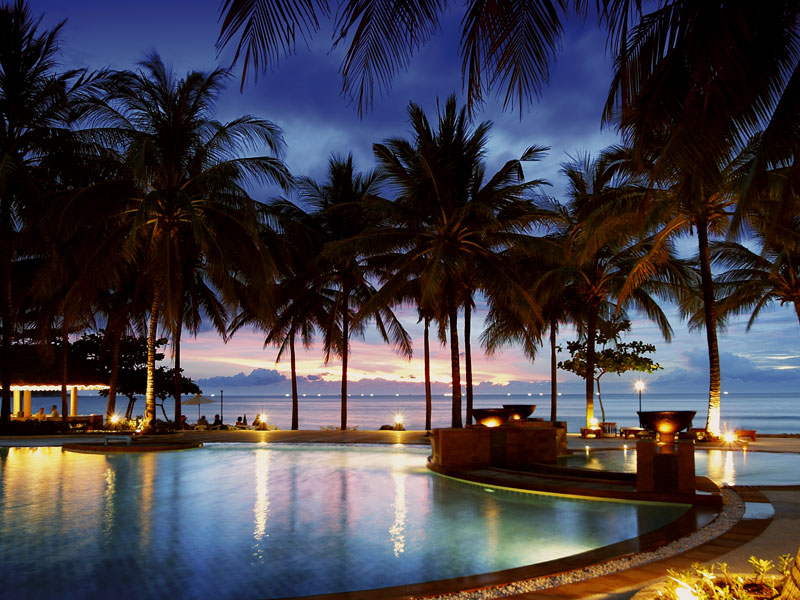 Малайзія
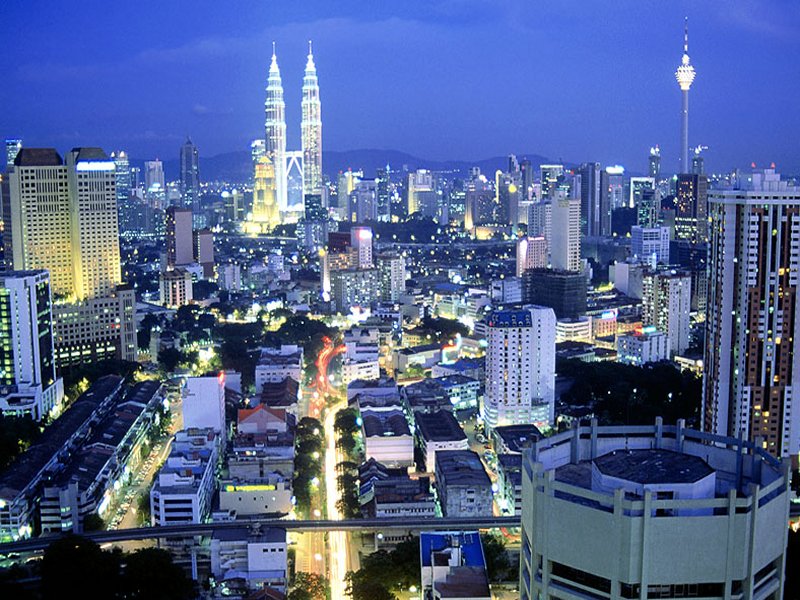 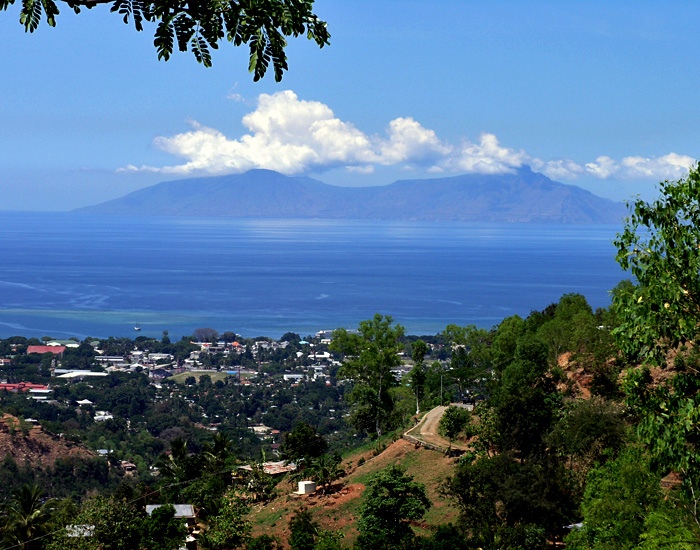 СхіднийТимор
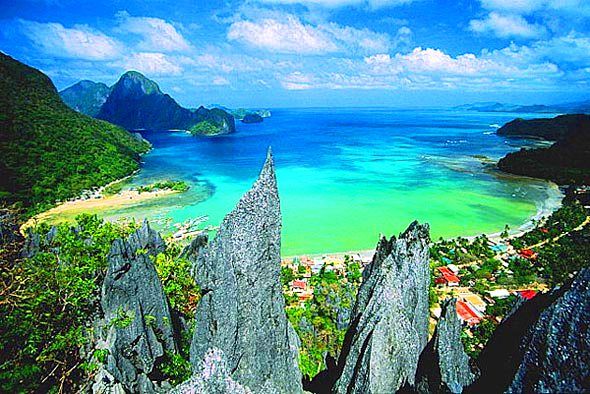 Філіппіни
Рельєф і корисні копалини
Гори переважають над низовинами
Клімат
Південно-східна Азія лежить в екваторіальному і субекваторіальному кліматичних поясах .


Середня місячна температура тримається на рівні 26-28С
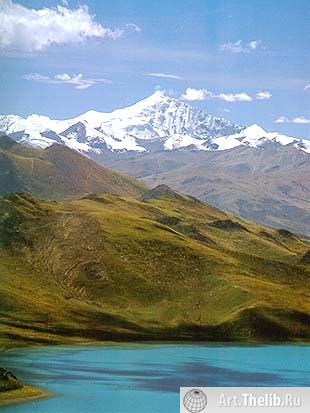 Внутрішні води
Південний схід Азії омивають води морів Тихого і Індійського океанів. 

Найбільші річки Південно-східної Азії - Іраваді, Салуїн і Меконг, Мінам і їх численні притоки.
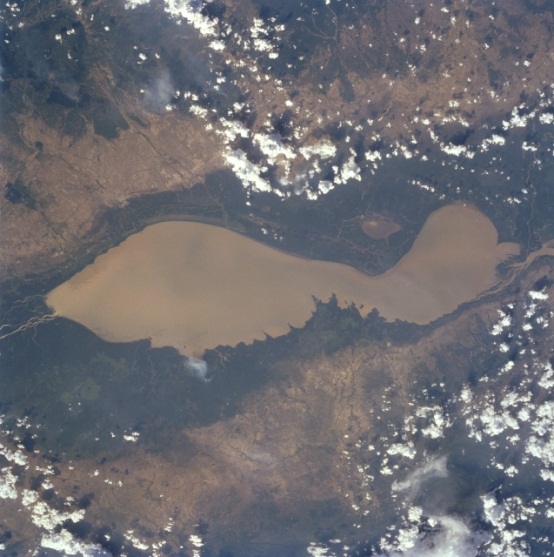 Озеро Тонлесап
Рослинний світ
Багато дерев і кущі екваторіальних лісів мають промислове значення. 
Цінну деревину має ебенове, рожеве і сандалове дерева, різні види пальм, саго, що дають, і копру.
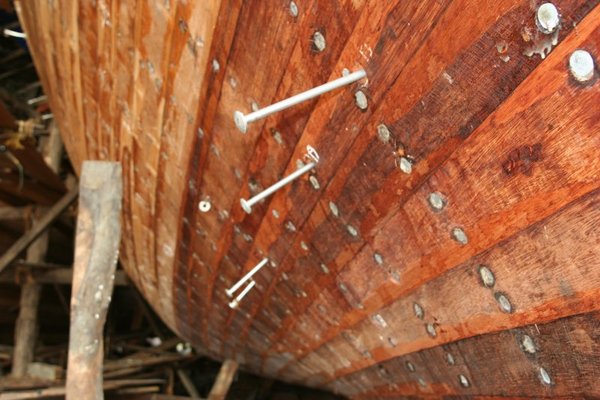 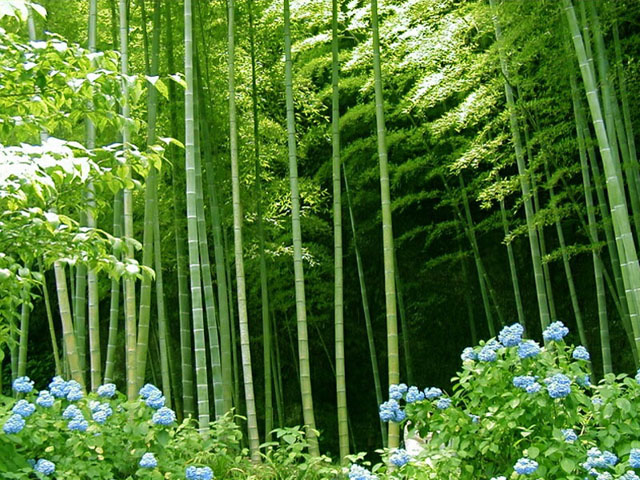 Тваринний світ
Коала
Велика частина території регіону відноситься до Індо-малайської 
зоогеографічної області.
Переважають лісові тварини, пристосовані до життя на деревах.
Панда
Гібони
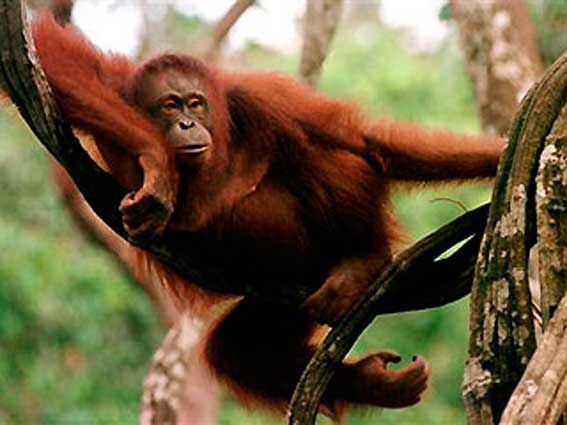 Орангутанги
Тигри
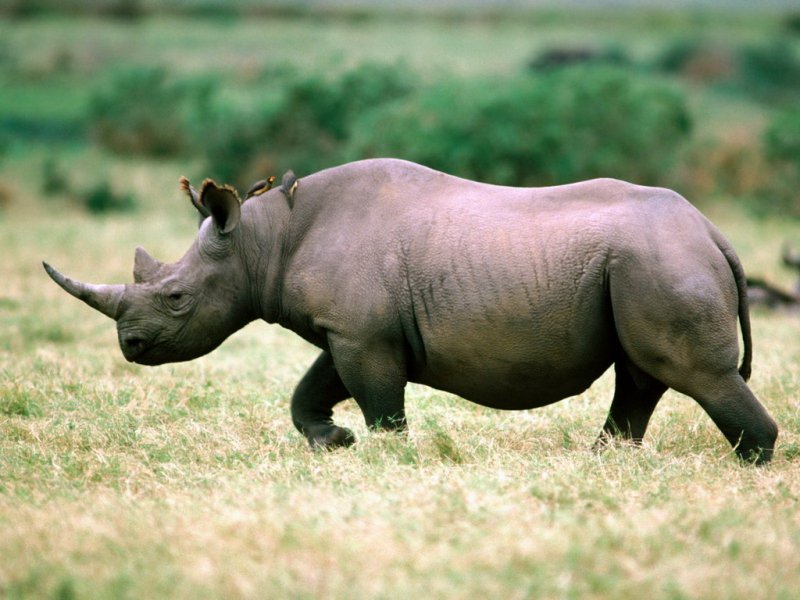 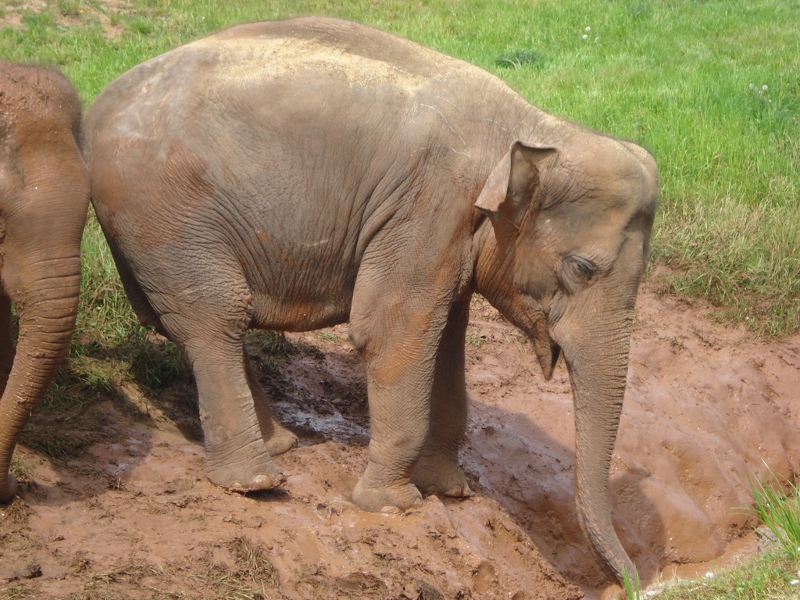 Носороги
Слони
Населення
На території проживає 599 млн. чоловік, 8 % жителів Землі.
Особливо густо заселений острів Ява.
Господарська діяльність населення
Сільське господарство регіону недостатньо забезпечене земельними ресурсами із-за високої щільності населення. 
Південно-східна Азія - найбільший у світі регіон по вирощуванню рису - головної сільськогосподарської культури. Повсюдно поширено морське і річкове рибальство.
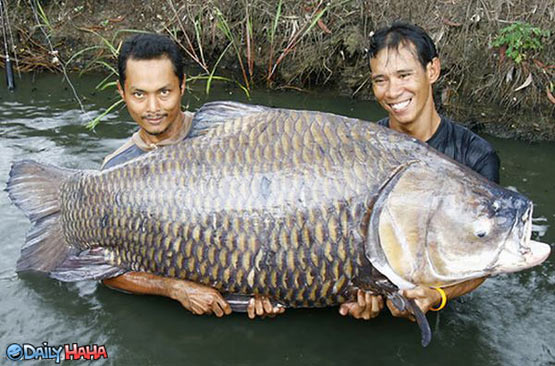 Проблеми і шляхи їх рішення
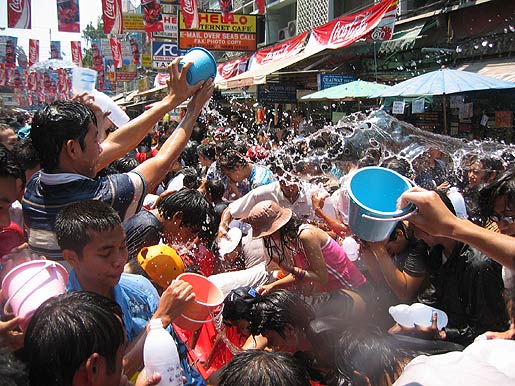 Одна з головних проблем регіону - дефіцит води. Вона може стати гострим питанням для Південно-східної Азії і викликати великі конфлікти.
На думку одного з експертів - професора Брами Челлани, в регіоні може початися "водна війна", якщо держави не приймуть загальні правила користування спільними ресурсами.
Індонезія
Розташована в південно-східній частині материка Євразії.
Столиця-Джакарта
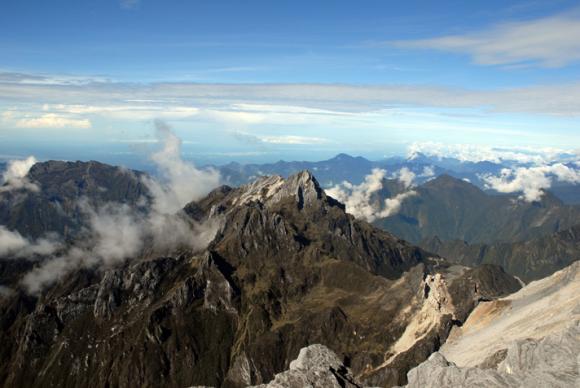 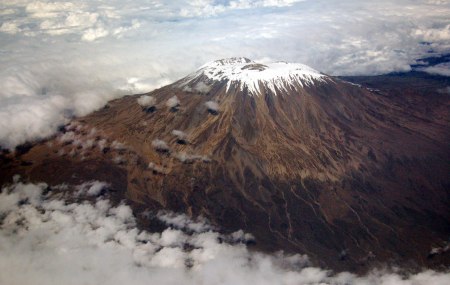 Нафта
Залізо
Клімат
На більшій частині території Індонезії  клімат екваторіальні й, вологий, в окремих регіонах має ознаки субекваторіального.
 Рівень вологості дуже високий. Річний об'єм опадів коливається від 1800 мм до 3200 мм в рівнинних областях, а в деяких гірських районах досягає 6100 мм.
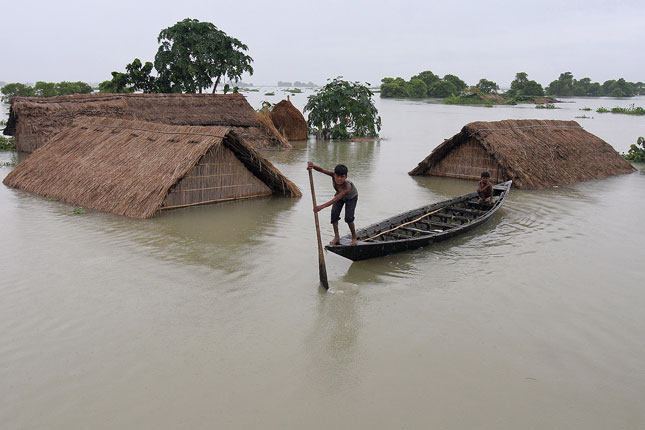 Озеро Тоба
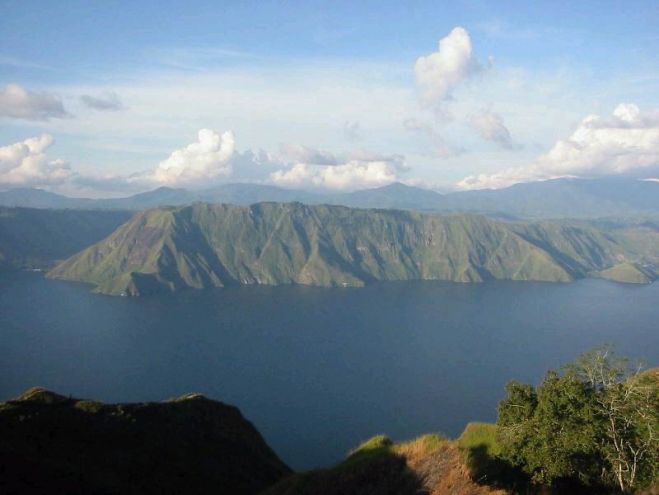 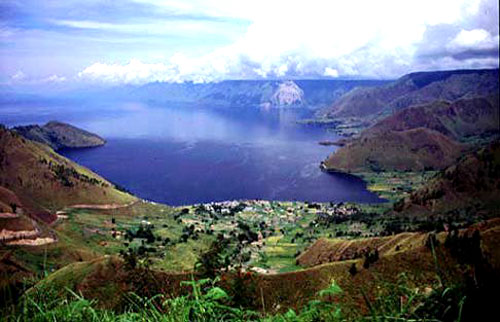 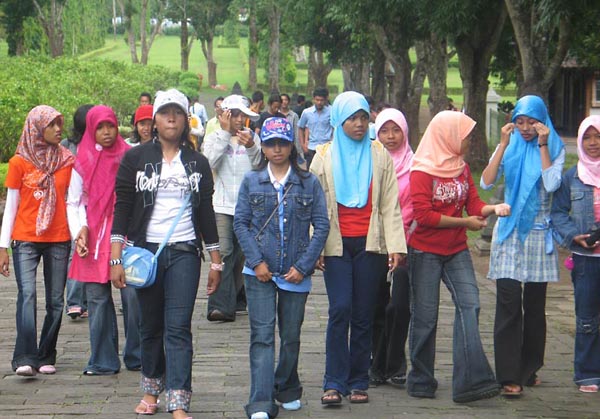 Яванці
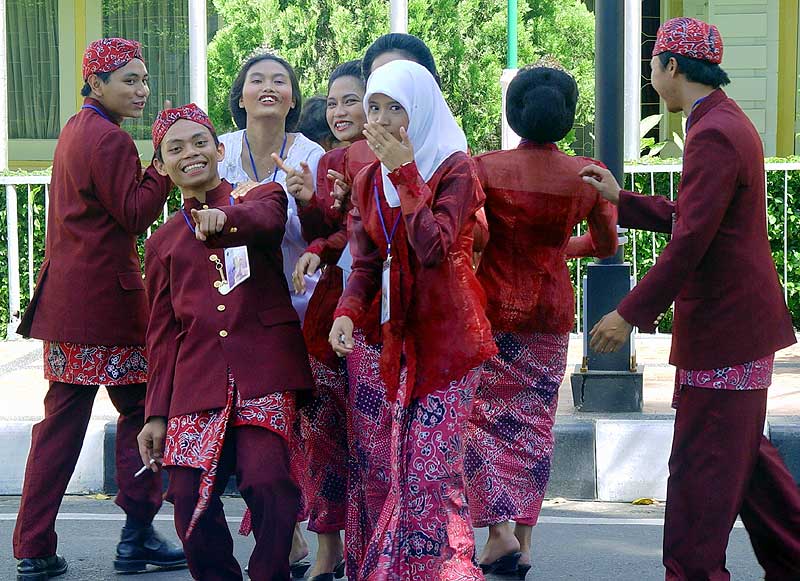 Сунданці
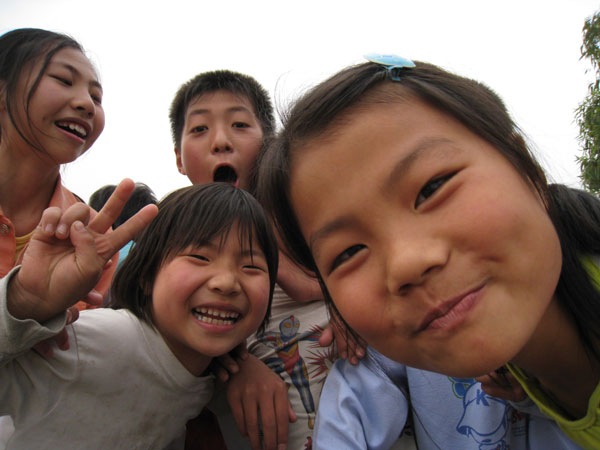 Китайці
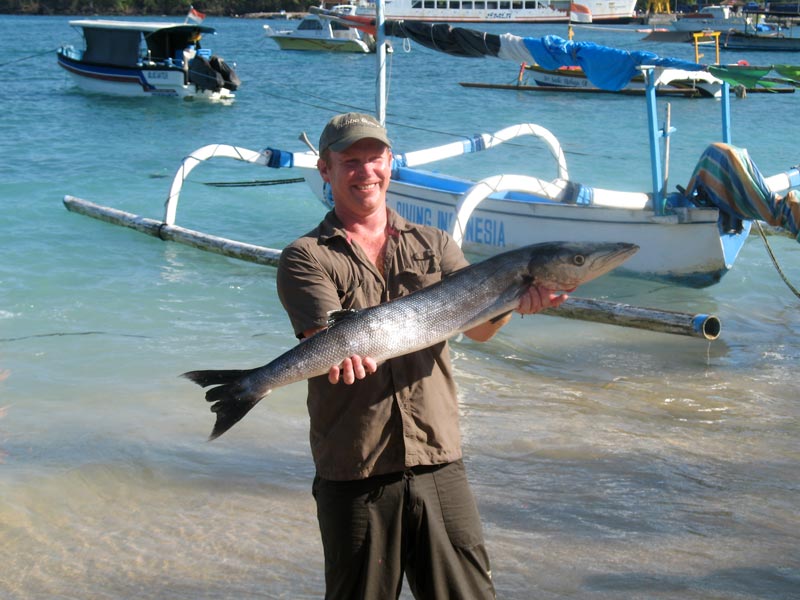 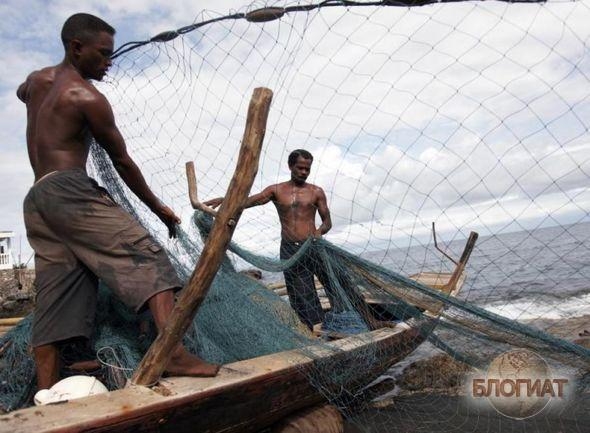 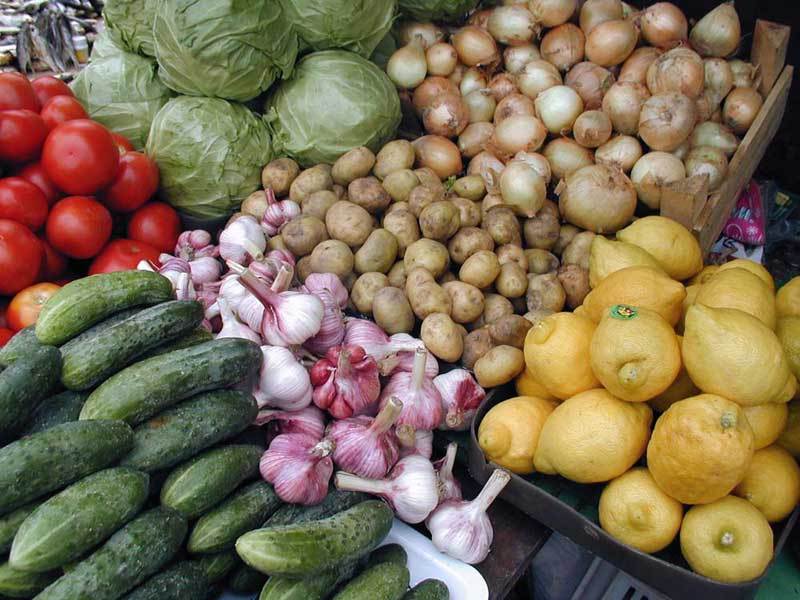